Mi misión
Para Memorizar
“Después les dijo: ‘Estas son las palabras que les hablé cuando estaba aún con ustedes; que era necesario que se cumpliese todo lo que está escrito de mí en la ley de Moisés, en los profetas y en los Salmos’. Entonces les abrió el sentido, para que entendiesen las Escrituras” (Luc. 24:44, 45).
Enfoque del Estudio
Para el estudio de esta semana leamos los siguientes textos nos darán el enfoque del estudio: 1 Crónicas 16:7; Nehemías 12:8; Salmos 25:1–5; 33:1–3; Romanos 8:26, 27; Salmos 82:8; 121:7.
El libro de los Salmos, también conocido como el Salterio, se erige como la cúspide de la poesía hebrea. Una colección inspiradora e inspirada de canciones, los Salmos expresan los múltiples sentimientos y luchas de los creyentes, que abarcan desde la Monarquía Unida de Israel (siglo X a.C.) hasta los días posteriores al exilio (siglo V a.C.). El Salterio comprende una amplia variedad de géneros: cantos de acción de gracias, alabanzas, confesiones, oraciones de liberación, himnos de protección, imprecaciones, meditaciones sobre las obras del Creador, etc. Nuestro cuidadoso estudio de los Salmos en este trimestre tratará de reflejar esta rica diversidad..
A modo de introducción al estudio de este trimestre, abordaremos los siguientes temas preliminares: 1. El trasfondo histórico del libro de los Salmos 2. Los diversos géneros o categorías de canciones de la colección 3. Guía bíblica para la adoración, Además, ampliaremos nuestro estudio del Salterio examinando los siguientes temas: (a) la estructura de los Salmos, (b) las diversas herramientas literarias que los salmistas usaron para expresar sus emociones, y (c) las distintas divisiones de los libros dentro del Salteriomismo.
En el estudio de esta semana trataremos las siguientes formas de como leer y entender el libro de Salmos: 1) Un libro de himnos. 2)Los autores y sus experiencias. 3) Temática y estilo. 4) Un libro de oraciones. 5) Su protagonista: Dios.
.
Sábado
Introducción a la Lección
L
as conocidas palabras del Salmo 23: 1 "El Señor es mi Pastor; No me 	faltará". fueron escritas hace tres mil años por David, el pastor 	convertido en rey. Se han rezado en los buenos y en los malos tiempos, 	trascendiendo religiones, culturas e idiomas. Son un mensaje de provisión y protección divina que habla de la realidad de las vidas humanas pasadas y presentes. Proporcionan información sobre la piedad personal de los antiguos creyentes, su caminar con Dios, sus alegrías y tristezas, preguntas y dudas, e incluso angustia y dolor. Todo esto está integrado en un formato de alabanza y oración que se puede recitar y replicar una y otra vez, hablando de los contextos cambiantes de nuestras vidas y enseñándonos acerca de Dios y Su plan para nosotros. Pocos otros lugares en las Escrituras reúnen todo esto.
Los salmos son poesía, poesía hebrea. La mayoría de las versiones inglesas de la Biblia indican poesía a través de líneas alternas de texto con sangría, en contraste con el texto justificado de la prosa. Esta diferencia entre la prosa y la poesía es evidente cuando, por ejemplo, se compara el libro de los Salmos con el libro del Génesis. Sin embargo, la poesía hebrea funciona de manera diferente a la poesía occidental moderna. La poesía hebrea, se emplea cuando es necesario comunicar contenido teológicamente significativo, a menudo palabras divinas (véase Génesis 3:14–16). Tiende a ser más corto y compacto que la prosa, a menudo implicando elementos sintácticos de líneas anteriores (por ejemplo, puntos suspensivos verbales).
“El salmista oró: “Abre mis ojos, y miraré las maravillas de tu ley”. Salmos 119:18. El Señor lo escuchó, porque David dijo: “¡Cuán dulces son a mi paladar tus palabras! ¡Más que la miel a mi boca!”. Salmos 119:103. “Deseables son más que el oro, y más que mucho oro afinado; y dulces más que la miel, y que la que destila del panal”. Salmos 19:10. Y así como Dios escuchó a David y le contestó, así también nos escuchará y nos contestará, llenando nuestro corazón de gozo y felicidad (A fin de conocerle, p. 198).
LOS SALMOS EN EL CULTO DEL ANTIGUO ISRAEL
Domingo
“Cerca de la hora novena, Jesús clamó a gran voz, diciendo: Elí, Elí, ¿lama sabactani? Esto es: Dios mío, Dios mío, ¿por qué me has desamparado?” (Mateo 27: 46)
Lee 1 Crónicas 16:7; Nehemías 12:8; Salmos 18:1; 30:1; 92:1; 95:2; 105:2; Colosenses 3:16; y Santiago 5:13. ¿En qué ocasiones se escribieron algunos salmos? ¿Cuándo utilizó los salmos el pueblo de Dios?
R. Fueron compuestos para uso en el culto individual y comunitario. Se utilizaban en el culto del Templo, para alabar a Dios, era parte indispensable del culto israelita, en dedicaciones del Templo, fiestas religiosas, procesiones, durante el emplazamiento del Arca del Pacto en Jerusalén. Durante la peregrinación a Jerusalén, en las fiestas anuales.
El libro de los Salmos es un libro de alabanza, y su título hebreo Tehilim, o "alabanzas", capta de qué se trata el Salterio, es decir, alabar a Dios. Parecería que lo que sabemos de Dios (teología) nos llevaría a alabarlo (doxología); sin embargo, el subtítulo anterior ha invertido la dirección: a medida que alabamos a Dios, llegamos a conocerlo. Más aún, nuestra alabanza despeja el camino para que lo conozcamos mejor. A través de los salmos, Dios nos está enseñando que la doxología abre las puertas a la teología.
“Hay demasiado formalismo en nuestros servicios religiosos. El Señor quiere que sus ministros prediquen la palabra vivificada por su Espíritu Santo; y los hermanos que oyen no deben permanecer sentados en indiferencia soñolienta, o mirar vagamente en el vacío, sin responder a lo dicho… Debiera haber iglesias despiertas y activas para animar y sostener a los ministros de Cristo, y para ayudarles en la obra de salvar almas. Donde la iglesia ande en la luz, habrá siempre alegres y cordiales respuestas, y palabras de alabanza gozosa…” (Testimonios para la iglesia, t. 5, p. 298).
Reflexionemos: ¿cómo podemos utilizar los salmos en nuestro culto, ya sea en forma individual o grupal?
Lunes
CONOZCAMOS A LOS SALMISTAS
“Estas son las palabras postreras de David. Dijo David hijo de Isaí, Dijo aquel varón que fue levantado en alto, El ungido del Dios de Jacob, El dulce cantor de Israel:” (Esther 2: 10)
Lee Salmos 25:1 al 5; 42:1; 75:1; 77:1; 84:1 y 2; 88:1 al 3; y 89:1. ¿Qué revelan estos salmos sobre las experiencias que vivieron sus autores?
R. Muchos de los Salmos revelan la experiencia personal de los autores, (en dificultades, Dudas y sufrimientos Experiencias de perdón divino Alegrías Devoción y gratitud a Dios por su fidelidad y amor Esperanza en Dios Confianza en las promesas divinas Testimonio de la redención Clamor por salvación. 
La mayoría de los Salmos fueron escritos por David, y los escribió cuando tuvo el conflicto con Saúl, y son lamentos personales, del Salmo 1 al 41 mencionan a los agentes adversarios del salmista, y los designa como “mis enemigos”. Del Salmo 42 al 72 fueron escritos durante la realeza de David, pero también menciona al enemigo en muchos de estos salmos. Los Salmos 73 al 90 fueron escritos durante la crisis asiria en el siglo VIII a.C. y son Colectas de los hijos de Asaf y Coré.Del 90-106 fueron escritos después de la destrucción de Jerusalén en el año 586 a.C. y son salmos de albanzas, del 107 al 150 son elogios y reflexión después del exilio. Algunos salmos mencionan las dificultades; otros se centran en las alegrías. Los salmistas clamaron a Dios para que los salvara, y experimentaron su inmerecido favor. 
“El Señor dio su Palabra justamente en la forma en que quería que viniera. La dio mediante diferentes autores, cada uno con su propia individualidad, aunque trataron el mismo relato. Sus testimonios se reúnen en un Libro y son como los testimonios en una reunión social. No representan las cosas justamente en el mismo estilo. Cada uno tiene su propia experiencia, y esta diversidad amplía y profundiza el conocimiento que es presentado para suplir las necesidades de diversas mentes. Los pensamientos expresados no tienen una uniformidad establecida, como si hubieran sido vertidos en un molde de hierro, haciendo monótono el oírlos. En una uniformidad tal, habría una pérdida de gracia y de belleza peculiar” (Mensajes selectos, t 1, p. 25).
Reflexionemos: “¿Cómo podemos encontrar esperanza y consuelo sabiendo que incluso personas fieles, como los salmistas, lucharon con algunas de las mismas cosas que nosotros?
Martes
UN CÁNTICO PARA CADA ETAPA
“¡Oh Jehová, cuánto se han multiplicado mis adversarios! Muchos son los que se levantan contra mí. Muchos son los que dicen de mí: No hay para él salvación en Dios. Selah” (Salmo 3: 1-2)
Lee Salmos 3; 33:1 al 3; y 109:6 al 15. ¿Qué diferentes facetas de la experiencia humana transmiten estos salmos?
R. Los salmos hacen que la comunidad creyente sea consciente de toda la gama de la experiencia humana y demuestran que los creyentes pueden adorar a Dios en todas las etapas de la vida.
los Salmos están compuestos tanto por cantos personales como comunitarios. Salmos engloba una gran variedad de temas que abarcan toda la experiencia humana y su relación con Dios: Himnos que alaban a Dios como Creador, Soberano y Juez Salmos de acción de gracias por las abundantes bendiciones de Dios Lamentaciones suplicando a Dios que nos libre de los problemas Salmos sapienciales con orientaciones prácticas para la vida Salmos del rey, que señalan a Cristo como Rey y Libertador Salmos históricos que repasan la historia pasada de Israel y la fidelidad de Dios para con él.
Los salmos de David pasan por toda la gama de la experiencia humana, desde las profundidades del sentimiento de culpabilidad y condenación de sí hasta la fe más sublime y la más exaltada comunión con Dios. La historia de su vida muestra que el pecado no puede traer sino vergüenza y aflicción, pero que el amor de Dios y su misericordia pueden alcanzar hasta las más hondas profundidades, que la fe elevará el alma arrepentida hasta hacerle compartir la adopción de los hijos de Dios. De todas las promesas que contiene su Palabra, es uno de los testimonios más poderosos en favor de la fidelidad, la justicia y la misericordia del pacto de Dio”. (Historia de los patriarcas y profetas, p. 818)
Reflexionemos: Por eso es tan importante que al leer los Salmos busquemos los Salmos que no ayudaran a superar las facetas de nuestra experiencia humana para que encontremos confor en ellos.
ORACIONES INSPIRADAS
Miércoles
“Y de igual manera el Espíritu nos ayuda en nuestra debilidad; pues qué hemos de pedir como conviene, no lo sabemos, pero el Espíritu mismo intercede por nosotros con gemidos indecibles.” (Romanoso 8: 26)
Lee 2 Samuel 23:1 y 2; y Romanos 8:26 y 27. ¿Qué nos enseñan estos textos sobre la oración?
R. Que cuando oramos el Espíritu Santo interviene para transformar nuestras necesidades y angustias, así como nuestros agradecimientos por las bendiciones recibidas y son llevadas por este ante el trono divino.
Los salmos asumen la dinámica de interacciones vívidas con Dios. La notable belleza y atractivo de los salmos como oraciones y alabanzas reside en el hecho de que Salmos es la Palabra de Dios en forma de oraciones y alabanzas piadosas de los creyentes. Por ende, los salmos aportan momentos de intimidad a los hijos de Dios, como los descritos en Romanos 8:26 y 27, y bajo la inspiración del Espíritu Santo. Cuando leas los salmos, verás que expresan esperanza, alabanza, miedo, ira, tristeza y dolor, cosas que afronta la gente en todas partes, en todas las épocas, más allá de las circunstancias. Nos hablan a todos, en el lenguaje de nuestras propias experiencias.
 “Cuando nos encontramos en situaciones difíciles, Dios manifiesta su poder y sabiduría en respuesta a la humilde oración. Confiad en él, porque oye y atiende las oraciones. Se manifestará a vosotros como Aquel que puede asistir en cualquier emergencia. El que creó al hombre y le dio sus maravillosas facultades físicas, mentales y espirituales, no le negará lo necesario para sostener la vida que le dio. El que nos dio su Palabra, hojas del árbol de la vida, no nos negará el conocimiento que necesitamos para alimentar a sus hijos menesterosos” (El ministerio de la curación, pp. 151, 152).
Reflexionemos: ¿Qué nos dice el uso que Jesús hace de los salmos sobre la importancia que pueden tener en nuestra experiencia de fe?
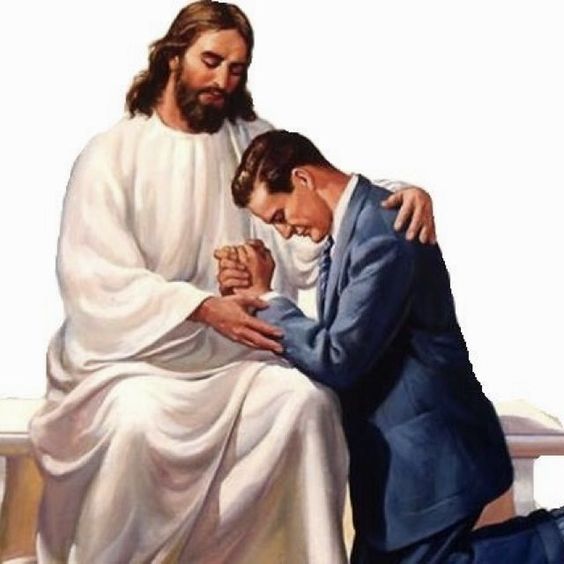 EL MUNDO DE LOS SALMOS
Jueves
“Pero nosotros esperamos, según sus promesas, cielos nuevos y tierra nueva, en los cuales mora la justicia” (2ª de Pedro 3:13)
Lee Salmos 16:8; 44:8; 46:1; 47:1 y 7; 57:2; 62:8; 82:8; y 121:7. ¿Qué lugar ocupa Dios en la vida del salmista?
R. Es el centro de su vida, ocupa el primer lugar. Sabía que Dios le respondería estuviera donde estuviera.
Una imagen vale más que mil palabras, y el libro de los Salmos está lleno de imágenes que nos ayudan a ver los salmos  y, más precisamente, el Dios de los salmos. Las metáforas nos dan una idea del carácter de Dios de una manera que la reflexión teológica rara vez logra. Abren una ventana a través de la cual podemos ver quién es Dios y cómo trata con la humanidad. Los salmistas comprendían la dinámica de esta tensión espiritual. Su conciencia de la bondad y la presencia de Dios en medio de lo que estaban experimentando es lo que fortalece su esperanza mientras esperan que Dios intervenga, como y cuando él decida hacerlo.
El alma que se vuelve a Dios en ferviente oración diaria para pedir ayuda, apoyo y poder, tendrá aspiraciones nobles, conceptos claros de la verdad y del deber, propósitos elevados, así como sed y hambre insaciable de justicia. Al mantenernos en relación con Dios, podremos derramar sobre las personas que nos rodean la luz, la paz y la serenidad que imperan en nuestro corazón. La fuerza obtenida al orar a Dios, sumada a los esfuerzos infatigables para acostumbrar la mente a ser más considerada y atenta, nos prepara para los deberes diarios, y preserva la paz del espíritu bajo todas las circunstancias (El discurso maestro de Jesucristo, pp. 73, 74).
Reflexionemos: ¿Cómo pueden ayudarnos los salmos a comprender que no podemos limitar a Dios únicamente a ciertos aspectos de nuestra existencia?
PARA ESTUDIAR Y MEDITAR
Aunque la mayoría de los salmos se asocian con la época del rey David y la monarquía primitiva (siglo X a.C.), la colección de salmos siguió creciendo en los siglos ulteriores: la monarquía dividida, el Exilio y el período posexílico. Es concebible que los escribas hebreos bajo el liderazgo de Esdras combinaran las pequeñas colecciones de salmos existentes en un solo libro cuando trabajaban en el establecimiento de los servicios del nuevo Templo.
En los Salmos, encontramos una amplia gama de emociones que abarcan toda la gama de la experiencia humana, desde la reverencia sublime hasta el dolor abyecto. Aunque fueron escritos hace más de 25 siglos, los Salmos trascienden la época en la que fueron escritos y siguen siendo profundamente relevantes para nosotros hoy en día. 
En el estudio de esta semana tratamos las siguientes formas de como leer y entender el libro de Salmos: 1) Un libro de himnos. 2)Los autores y sus experiencias. 3) Temática y estilo. 4) Un libro de oraciones. 5) Su protagonista: Dios.